CSB Onboarding
PBPS and Portal
Marfel Barnett

Data Manager

Office of Behavioral Health Wellness
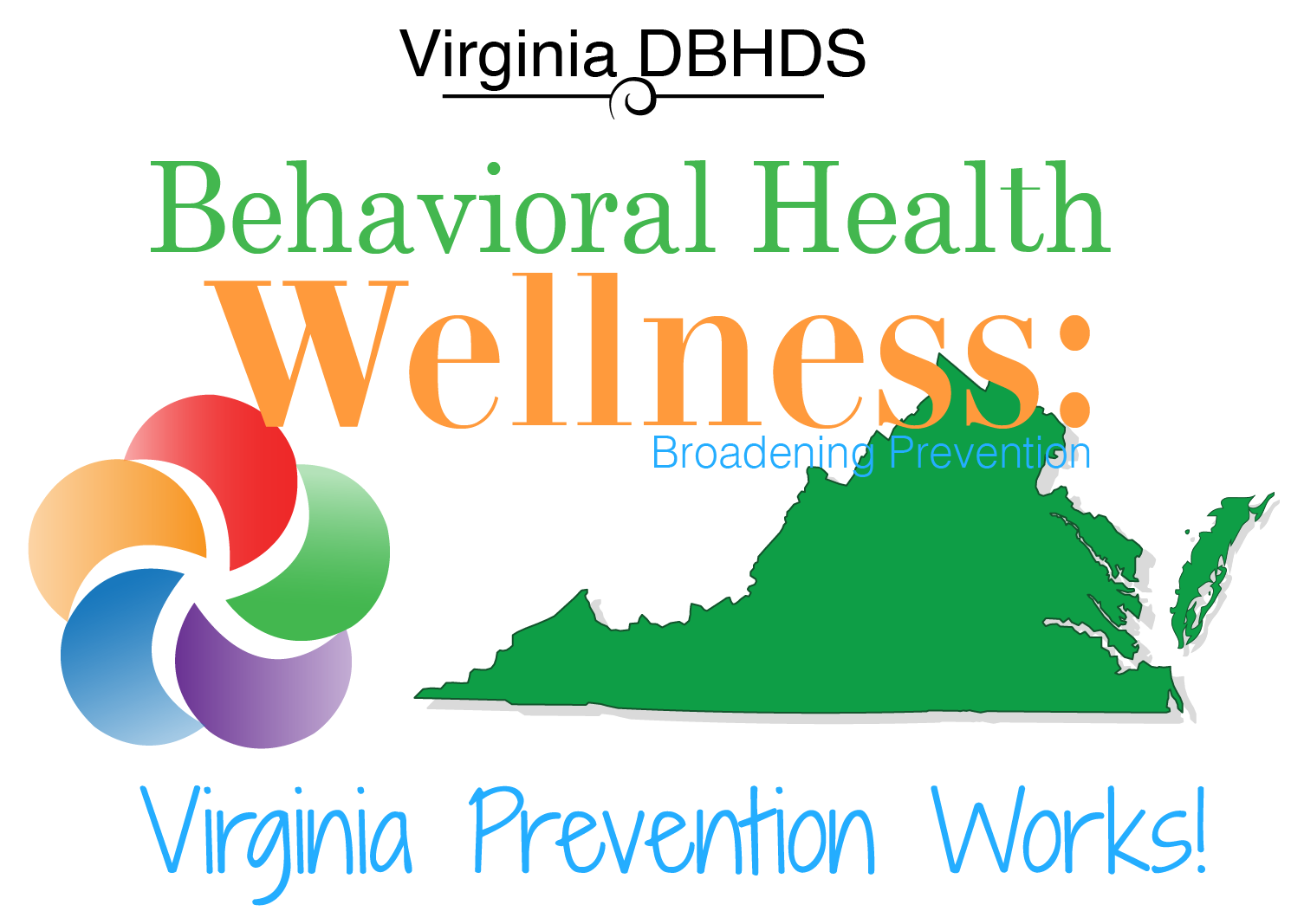 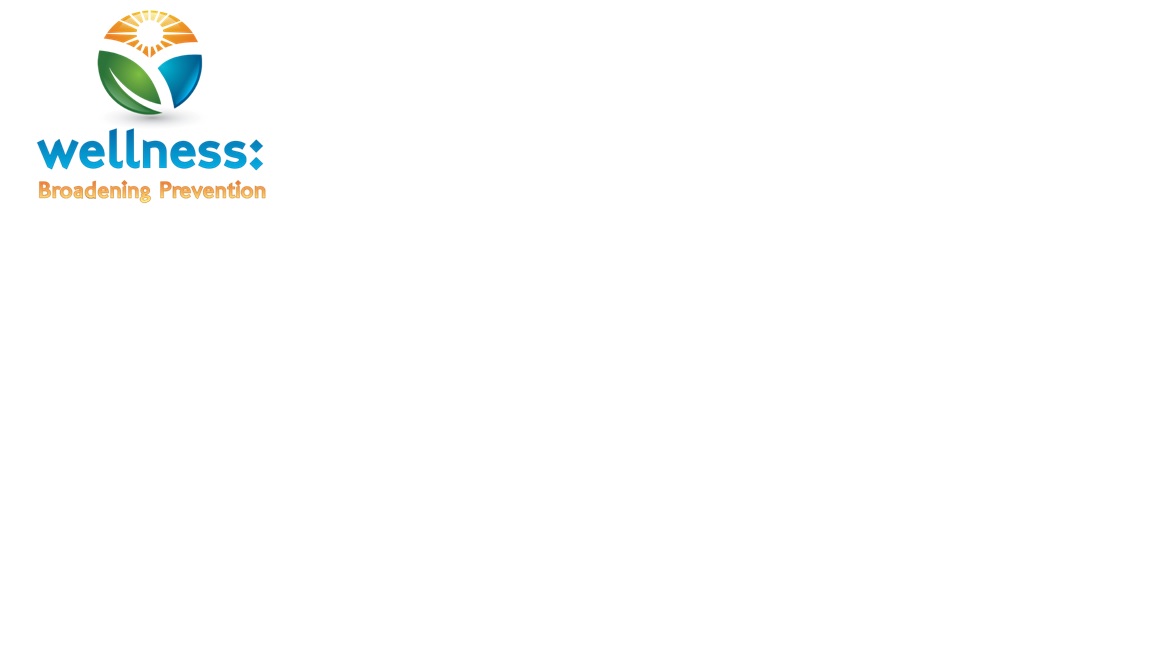 [Speaker Notes: My name is Colleen Hughes.  I am the Behavioral Health Wellness Consultant for Alexandria, Alleghany Highlands, Chesapeake, Chesterfield, Cumberland Mountain, Dickenson, Fairfax Falls Church, Hanover, Harrisonburg Rockingham, Norfolk, Prince William, Rockbridge, Southside, and Valley.  I am also the Synar Coordinator for the State.  I have been with DBHDS since January of 2014 and have been doing prevention since 2007.]
My History
Marfel Barnett (he/his) Block Grant Data Manager marfel.barnett@dbhds.virginia.gov Reason to Contact? DBHDS data system, Build Capacity channel in PBPS, SABG reporting requirements, Virginia Prevention Works! Portal access
     I started out with the DBHDS OBHW as a contracted employee in 2004 and moved into a full-time position as the Block Grant Data manager in 2014. I have been working alongside CPG, our contracted vendor for the online database, to ensure all the Block Grant data requirements for the state are met. 
     When I am not working, I enjoy traveling out of the country, going on cruises, and family time.
[Speaker Notes: Virginia is one of 9 states who do not require a license in order to sell tobacco and nicotine products.  Variations of a licensing bill have been introduced into General Assembly for the last 3 years without any success.  Another version will be introduced in 2023.  Not having a licensing program makes it very difficult to know exactly who and where tobacco and nicotine products are being sold.  

SB 96 – 2014 - made it illegal for anyone under the age of 18 to purchase or possess vapor products.  DBHDS, and specifically, the Office of Behavioral Health Wellness, was charged with “getting a handle on” vapor products.

T21 – changed the legal age for purchase or possession of any tobacco or nicotine product to 21.]
Collaborative Planning Group
Collaborative Planning Group (CPG)– PBPS



Collaborative Planning Group provides innovative technology solutions and valuable strategic planning, evaluation, and fundraising services to non-profit organizations, coalitions, communities, and state government agencies. 

KERI-LYN COLEMAN, MSW
Founder and President with over 20 years experience working in prevention and with coalitions!

We began working with CPG since 2016
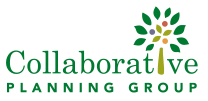 [Speaker Notes: In 1996, the Substance Abuse and Mental Health Service Administration, or SAMHSA, issued the Synar regulation.  The original age was 18 but that was changed to 21 when the Federal Tobacco 21 law took effect. This regulation requires States to:
Enact laws prohibiting anyone from selling tobacco and nicotine products to anyone under 21.
To enforce these laws 
To conduct annual compliance checks which we do in partnership with Virginia Alcoholic Beverage Control
And to achieve a Retailer Violation Rate, or RVR of less than 20%.  Failure to achieve this can result in a penalty of up to 10% of our total Block Grant allocation.  In Virginia, this would be almost $42 million ($41,709,858) 

We know that the passing of Tobacco 21 will have an impact on our RVR.]
CPG Tools and Services
PBPS - Access
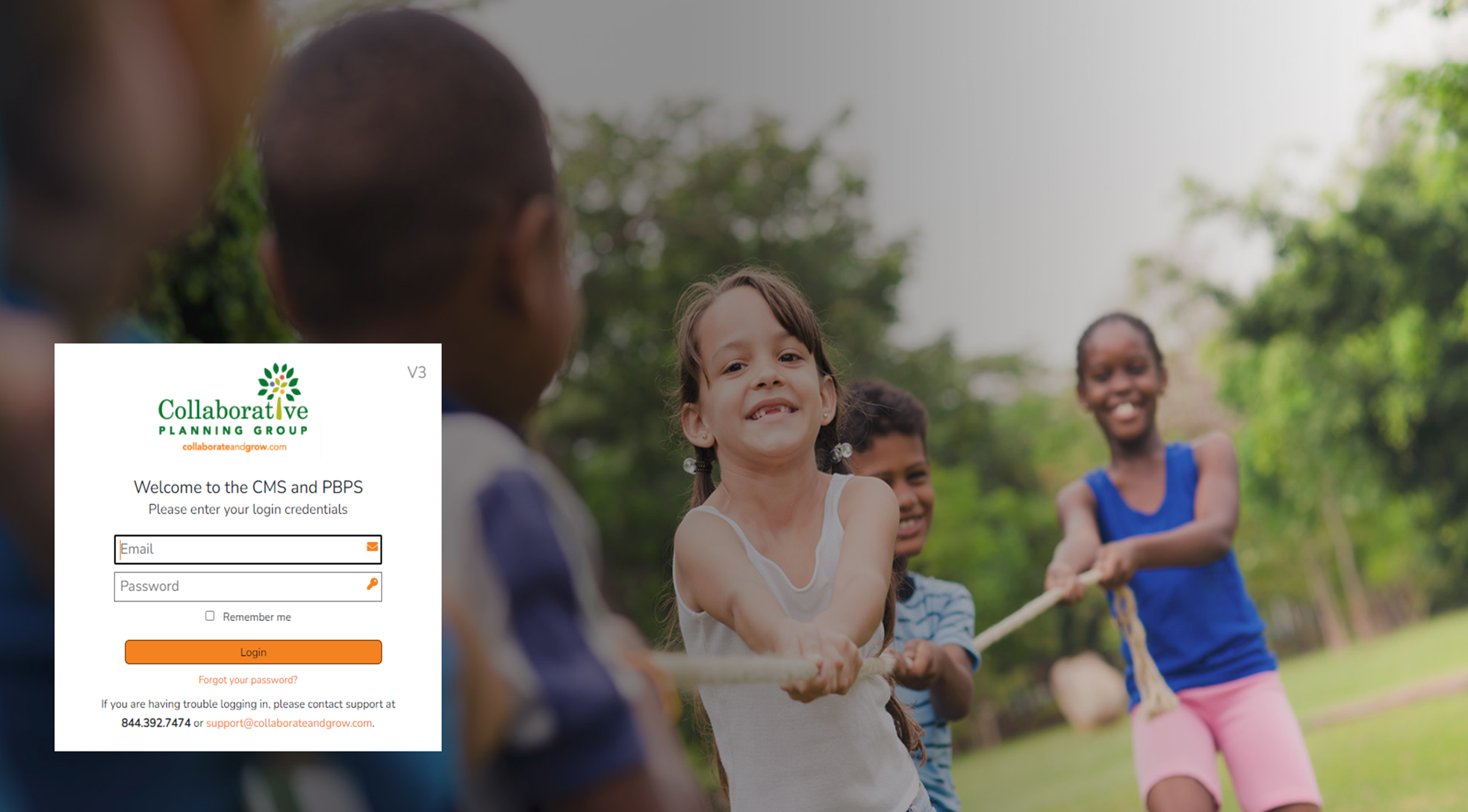 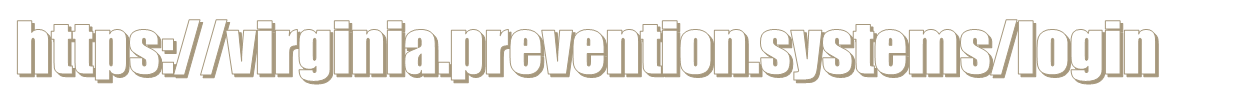 [Speaker Notes: Here is what Virginia’s Retailer Violation Rates have been since 2015.  There are a few important things to note.  First, there were not inspections done in 2020 or 2021 due to COVI 19.  This means that our RVR is still considered to be what it was in 2019, the last year compliance checks were completed.  Also important to note, is that the 2019 inspections were completed prior to the State Tobacco 21 law taking effect.  ABC and I felt that there was not enough time between the passing of the law and it taking effect to properly inform all of the retailers so we fast-tracked that year’s inspections so it didn’t feel like such a trap.  The last thing I’m going to draw your attention to on this slide is sharp increase in RVR between 2018 and 2019.  We’ll talk more about that next.]
Training Videos
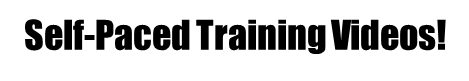 Available Training Videos
Full Virginia Training
Introduction
Capacity Building – Staff Hours
Plan Channel
Cohorts
Campaigns
Implementation Channel
Evaluation Channel
FAQ and User Guides
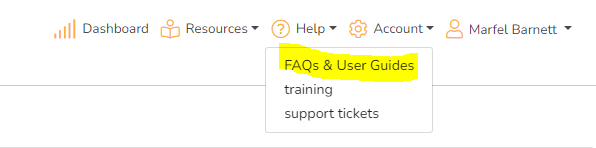 Virginia Prevention Works - Portal
www.virginiapreventionworks.org
What's Inside?
Portal Questions?
Please do not hesitate to use this option to contact us:

Questions
Problems logging in
Not receiving emails and/or post notifications
Need to reset your password
Suggestions
Etc.
Contact Information
Marfel Barnett
Data Manager
Department of Behavioral Health and Developmental Services
Richmond, VA
(804) 382-5267
Marfel.Barnett@dbhds.virginia.gov
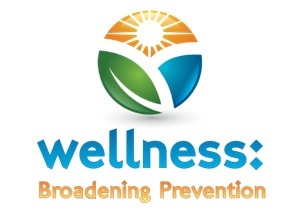 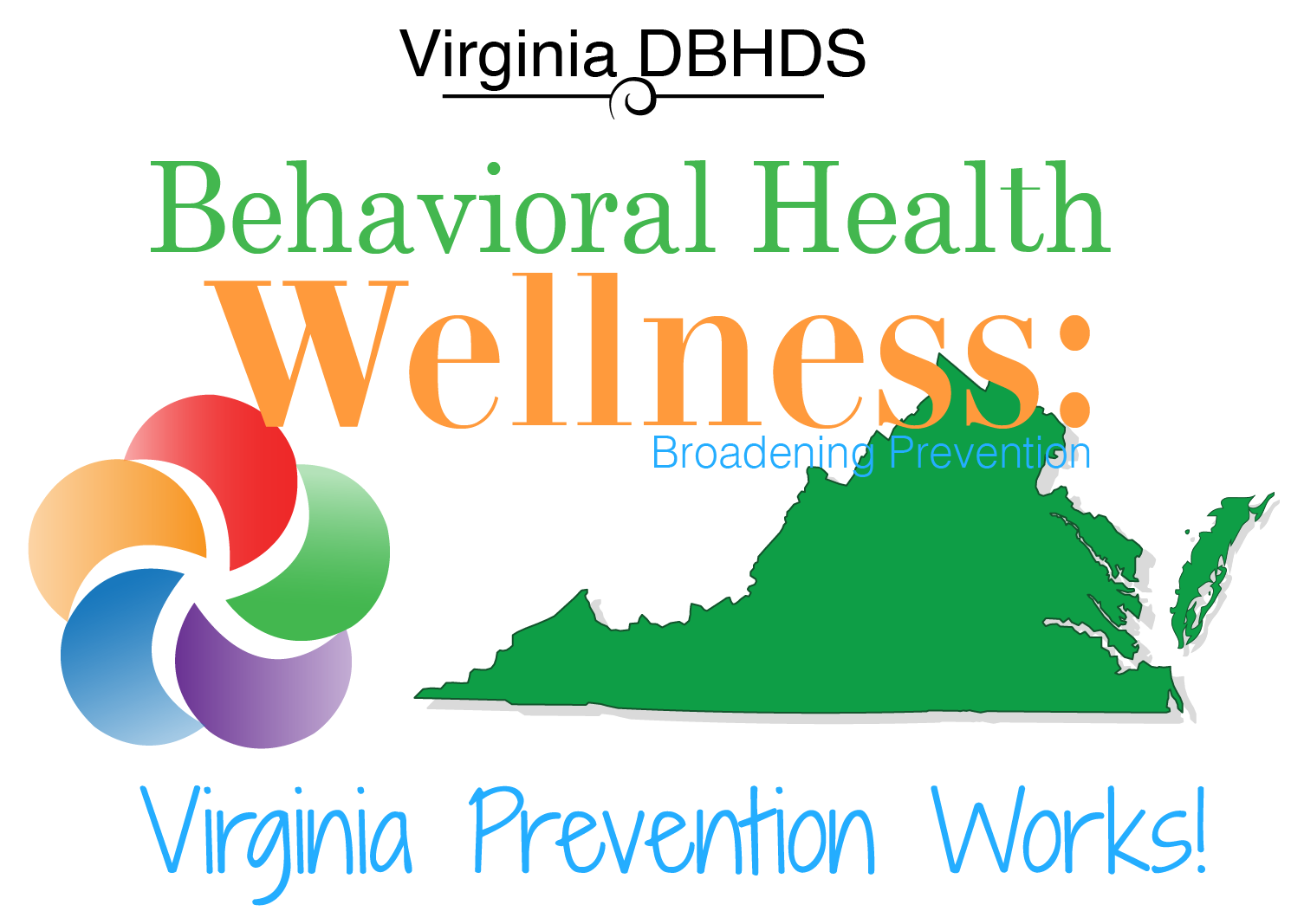 [Speaker Notes: And last, but not least, here is my contact information.  Please reach out to me with any Synar or Counter Tools questions.  Thank you for your time.  I hope you found it helpful.]